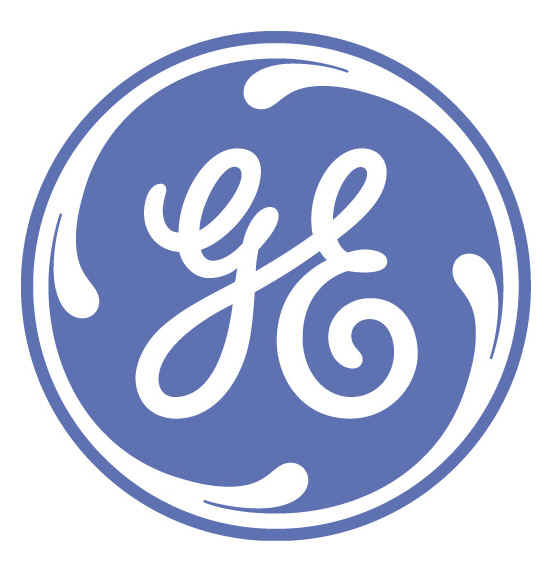 Metro Energy Optimization through Rescheduling: Mathematical Model and Heuristics Compared to MILP and CMA-ES
David FOURNIER, PhD CIFRE Inria/GE Transporation, 3rd year
CWM3EO BUDAPEST
SEPTEMBER 26TH 2014
Context
Use of regenerative braking

Metro lines without energy storage devices

Key industrial problem and differentiator for GE
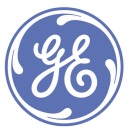 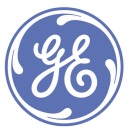 2
[Speaker Notes: Industrial problem, expliquer que GE a ça comme problème réel. Ajouter un slide sur nos actions (classification + heuristique). Pourquoi heuristique ?
Why did GE pay for me ?]
Energy Saving Techniques
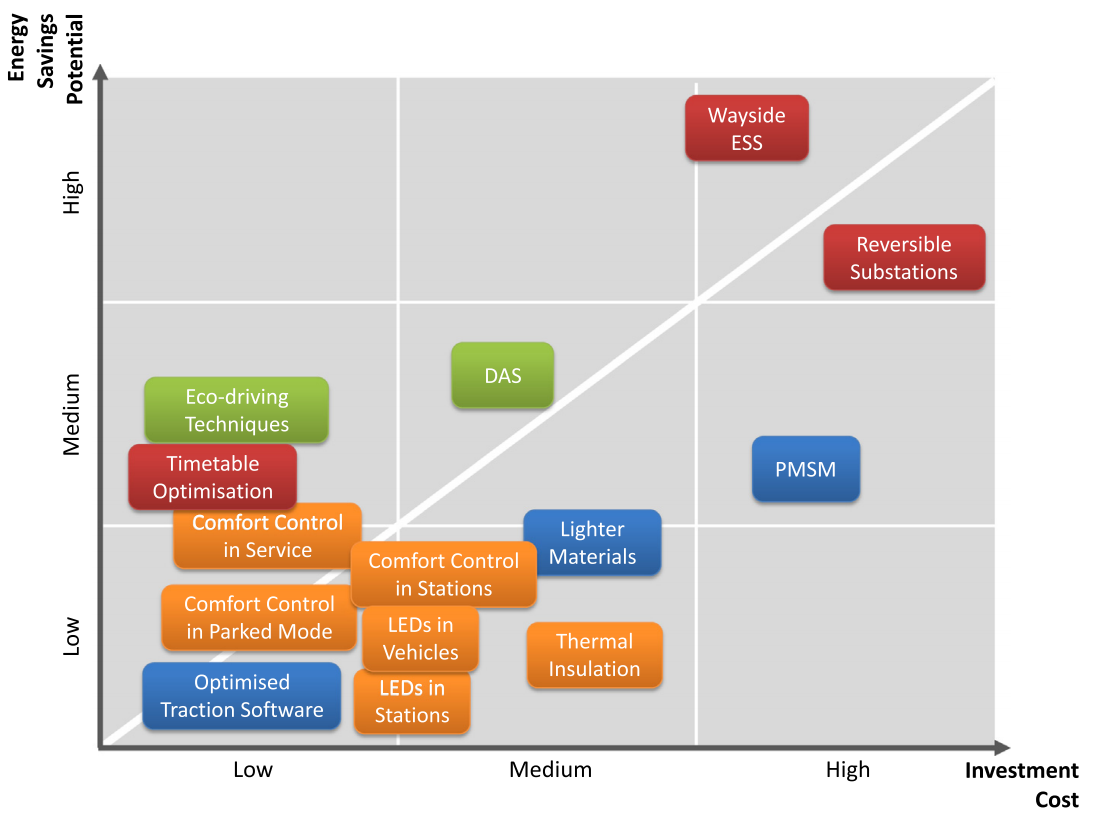 Gonzales et al. « A systems approach to reduce urban rail energy consumption », Energy Consumption and Management vol. 80 2014
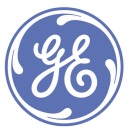 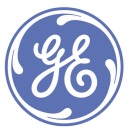 3
[Speaker Notes: Industrial problem, expliquer que GE a ça comme problème réel. Ajouter un slide sur nos actions (classification + heuristique). Pourquoi heuristique ?
Why did GE pay for me ?]
Energy Saving Techniques
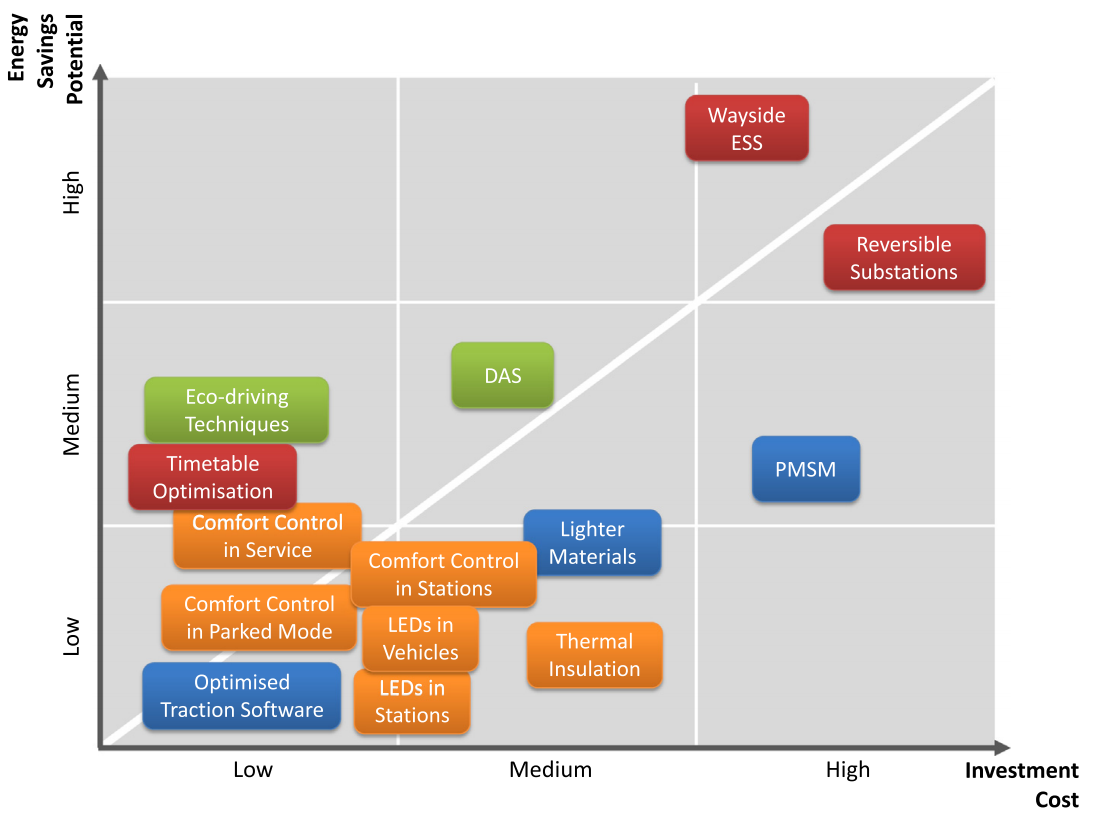 Best investment cost / energy saving potential ratio
Gonzales et al. « A systems approach to reduce urban rail energy consumption », Energy Consumption and Management vol. 80 2014
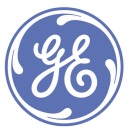 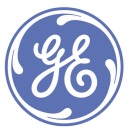 4
[Speaker Notes: Industrial problem, expliquer que GE a ça comme problème réel. Ajouter un slide sur nos actions (classification + heuristique). Pourquoi heuristique ?
Why did GE pay for me ?]
Braking and Acceleration Phases
Powerful accelerations after departing a station

Powerful braking before arriving to a station
Traction Energy
Regenerative Energy
Station A
Station B
Time slot 3
Time slot 2
Time slot 1
Time slot 4
Coasting
Accelerating
Braking
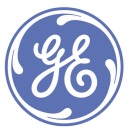 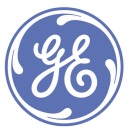 5
[Speaker Notes: Speed profiles fixés, on néglige les accelerations et freinages intermédiaires. Donc approximation par intervalles.]
Trains synchronization
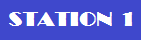 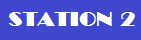 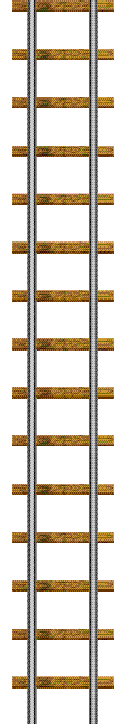 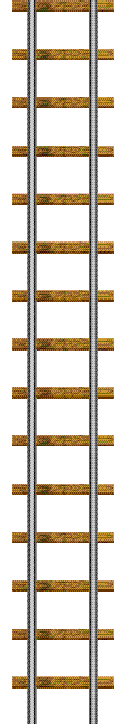 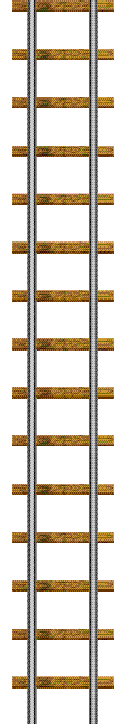 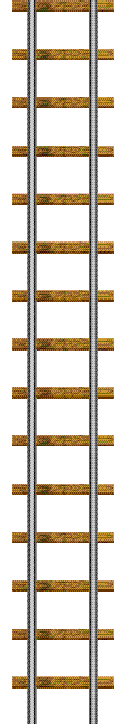 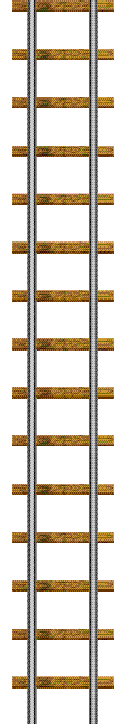 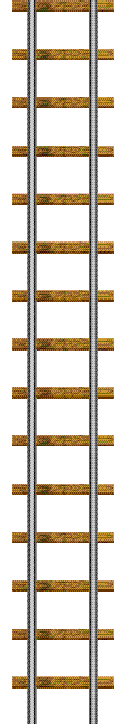 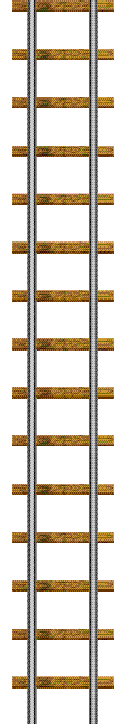 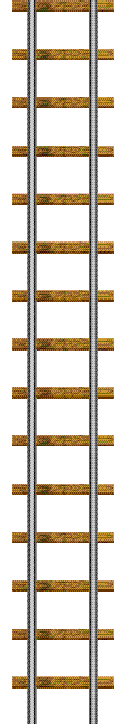 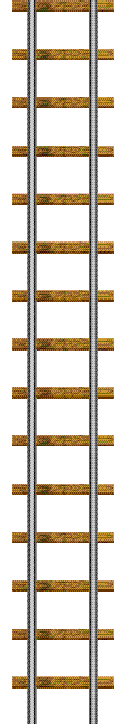 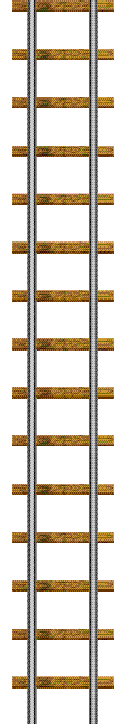 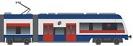 A
B
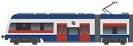 A
B
Power
time
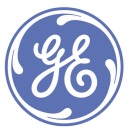 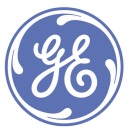 6
Our contribution
Classification of energy optimization timetabling problems

Fast and accurate approximation of the instant power demand

Conception, implementation and comparison of a dedicated heuristic for the problem
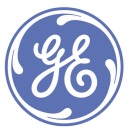 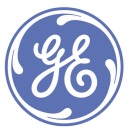 7
[Speaker Notes: Industrial problem, expliquer que GE a ça comme problème réel. Ajouter un slide sur nos actions (classification + heuristique). Pourquoi heuristique ?
Why did GE pay for me ?]
Timetable Classification
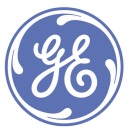 8
Timetable problems classification
{Objective function,
Decision variables,
Global consumption G

Power peaks PP
Instant power
Evaluation}
Departure times dep

Dwell times dwe 

Interstation times int
Simulator sim

Linear approx. lin

Non linear approx. nonlin
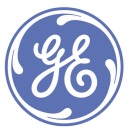 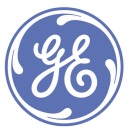 9
[Speaker Notes: Pourquoi une classification ? Même un problème précis a des variantes.]
Timetable problems classification
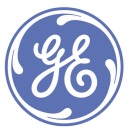 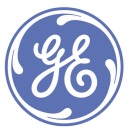 10
[Speaker Notes: Jouer sur les couleurs et pas sur les contrastes]
Tackling (G,dwe,nonlin)
G: Global energy consumption minimization
dwe: Dwell times modifications, rest fixed
nonlin: Power flow based objective function

+10000 variables

Non-linear objective function

No dedicated algorithm
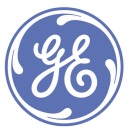 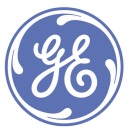 11
[Speaker Notes: Remonter le point 2 sur le transparent précédent]
Instant Power Demand
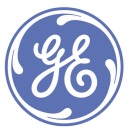 12
The objective function G
Bottleneck of the optimization
Arithmetic sum of the instant power demands computed with a power flow at each time interval
0      15       30      45      60      75       90     105    120    135    150    165     180    195    210    225    240    255    270     285    300    315
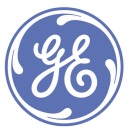 - 13
Instant Power Demand
Joule effects in the third rail

Non linear electricity equations
How to evaluate the transfer of energy between metros and the total amount of energy flowing through the electric substations ?
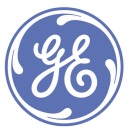 14
Metro Line Model
S2
S1
S3
S4
S5
S6
S7
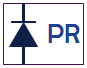 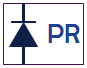 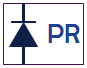 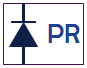 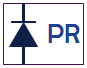 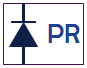 Electric points being:
Metro platforms
Electric substations
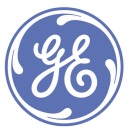 15
Metro Line Model
S2
S1
S3
S4
S5
S6
S7
ESS5
ESS3
ESS1
ESS2
ESS4
ESS6
1500V
1500V
1500V
1500V
1500V
1500V
R6
R5
R7
R8
R3
R4
R2
R1
R9
Electric substations are represented by a voltage source. Metro platforms by an electrical potential point.
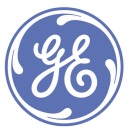 16
Metro Line Model
Trains accelerate or brake near a metro platform.
They consume or produce power.
S2
S1
S3
S4
S5
S6
S7
ESS5
ESS3
ESS1
ESS2
ESS4
ESS6
1500V
1500V
1500V
1500V
1500V
1500V
R6
R5
R7
R8
R3
R4
R2
R1
R9
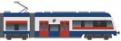 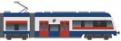 Pacc=1.5MW
Pbrk=0.5MW
Each time step, a set of braking and accelerating metros run on the line.
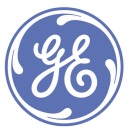 17
Known Parameters
Voltages in Electric Substations
Power produced/consumed by trains
Resistances between points in line
Unknown Variables
Voltages in every electric points
Intensity flowing through the circuit
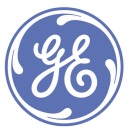 18
Instant power demand
S2
S1
S3
S4
S5
S6
S7
ESS5
ESS3
ESS1
ESS2
ESS4
ESS6
1500V
1500V
1500V
1500V
1500V
1500V
R6
R5
R7
R8
R3
R4
R2
R1
R9
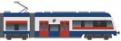 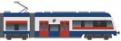 Pacc=1.5MW
Pbrk=0.5MW
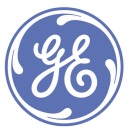 19
Distribution matrix
Electric simulation accurate but slow.
Computation of the power ratio a braking metro will transfer to an accelerating metro between each pair of stations of the line.
S2
S1
S3
S4
S5
S6
S7
ESS5
ESS3
ESS1
ESS2
ESS4
ESS6
1500V
1500V
1500V
1500V
1500V
1500V
R6
R5
R7
R8
R3
R4
R2
R1
R9
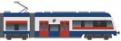 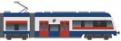 Pacc=1,5MW
Pbrk=0,5MW
Transfer 85% = 0,425MW
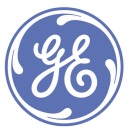 20
Distribution matrix
Electric simulation accurate but slow.
Computation of the power ratio a braking metro will transfer to an accelerating metro between each pair of stations of the line.
S2
S1
S3
S4
S5
S6
S7
ESS5
ESS3
ESS1
ESS2
ESS4
ESS6
1500V
1500V
1500V
1500V
1500V
1500V
R6
R5
R7
R8
R3
R4
R2
R1
R9
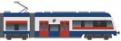 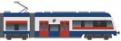 Pacc=1,5MW
Pbrk=0,5MW
Transfer 80% = 0,4MW
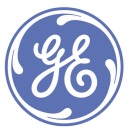 21
Power flow model
Each braking metro can transfer its power to all accelerating metros
The transfer is attenuated by the distribution factor
Modelled as a generalized flow
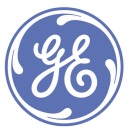 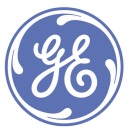 22
Power flow model
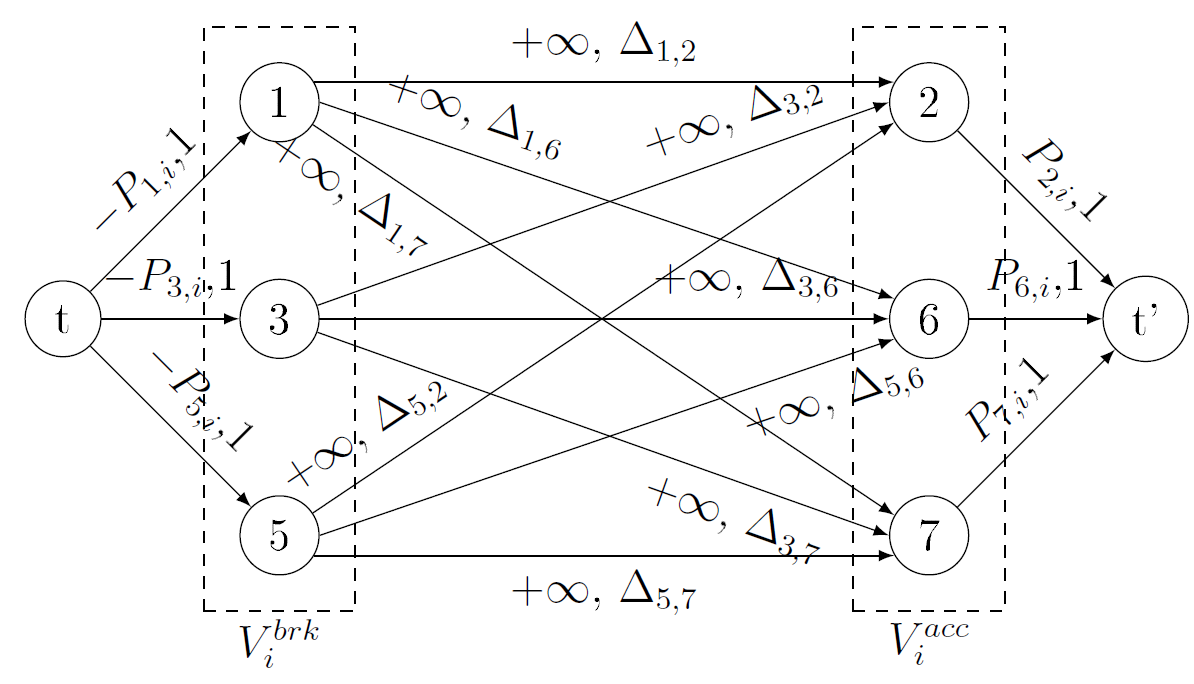 Accelerating
Trains
Braking
Trains
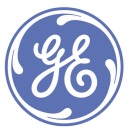 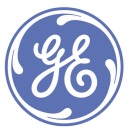 23
Power flow model
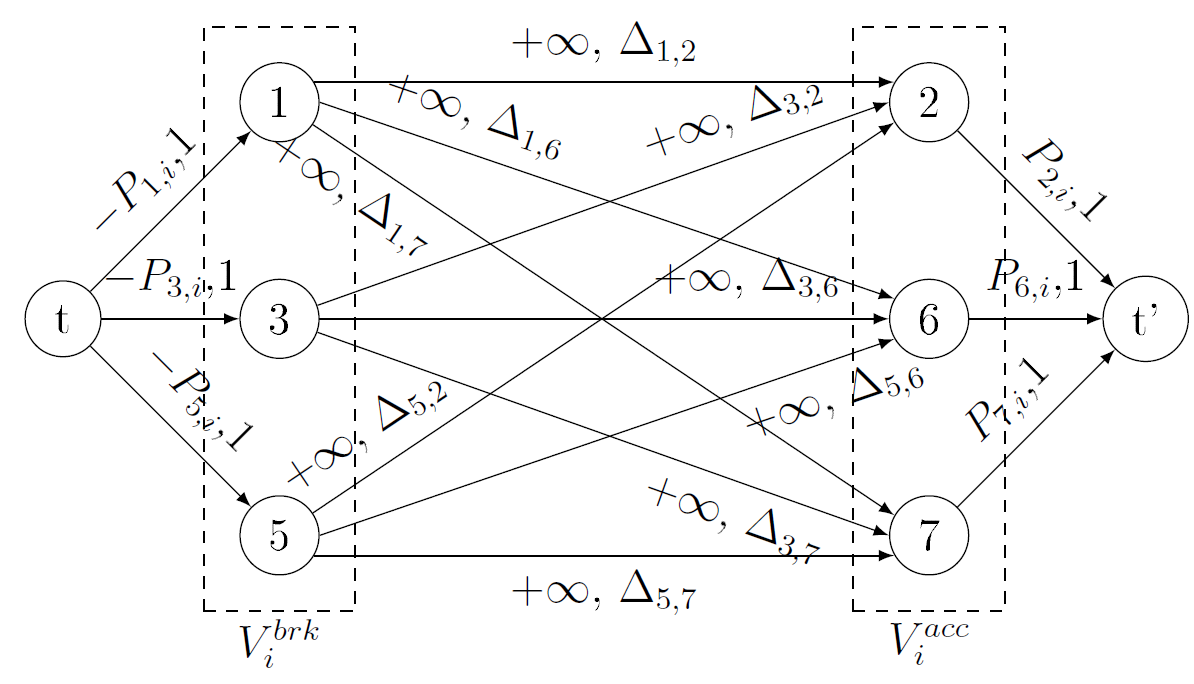 Accelerating
Trains
Braking
Trains
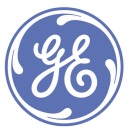 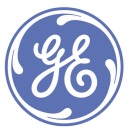 24
Power flow model
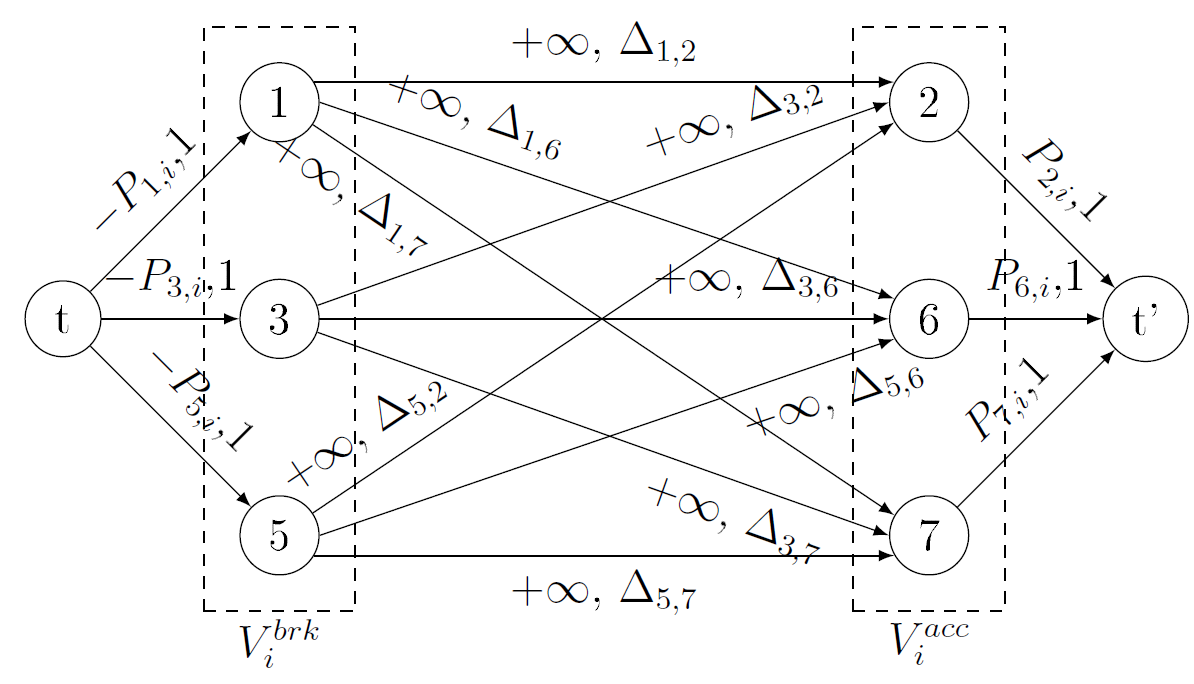 Accelerating
Trains
Braking
Trains
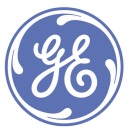 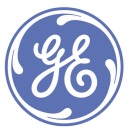 25
Power flow model
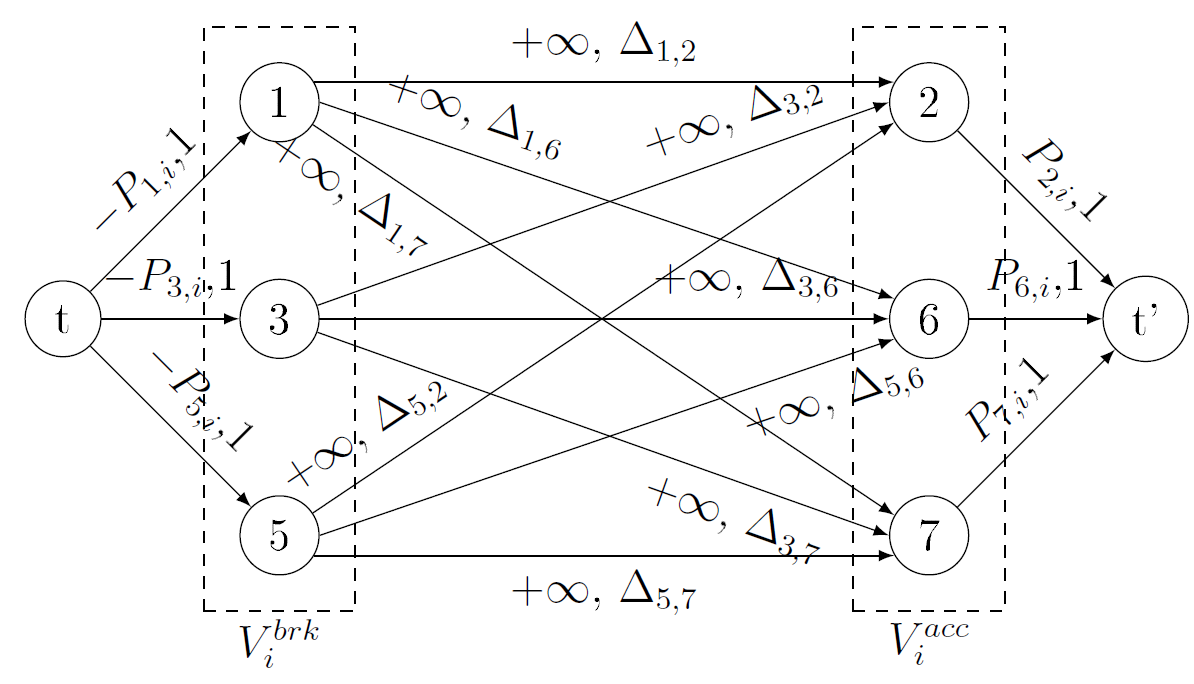 Accelerating
Trains
Braking
Trains
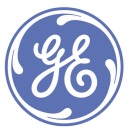 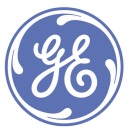 26
The objective function G
Bottleneck of the optimization
Arithmetic sum of the instant power demands computed with the power flow at each time interval
0      15       30      45      60      75       90     105    120    135    150    165     180    195    210    225    240    255    270     285    300    315
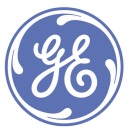 - 27
Optimization Methods
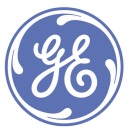 28
Optimization methods
Use of the customer timetable
Modification of the dwell times length by {-3,…,9} seconds.
Slight modification to ensure feasibility.
Time interval of 1s for energy computation.
Covariance Matrix Adaptation Evolution Strategy (CMA-ES) implementation (Hansen, 2006) on a vector of continuous variables.

MILP model based on the maximization of overlapping braking/accelerating phases 

Greedy heuristics. Synchronization for all braking phases of the accelerating phase that minimizes the local energy consumption.
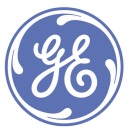 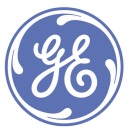 29
CMA-ES
Evolutionary algorithm for non-linear continuous optimization
New candidates are sampled according to a multivariate normal distribution
Objective function arbitrarily complex.
Quasi parameter-free
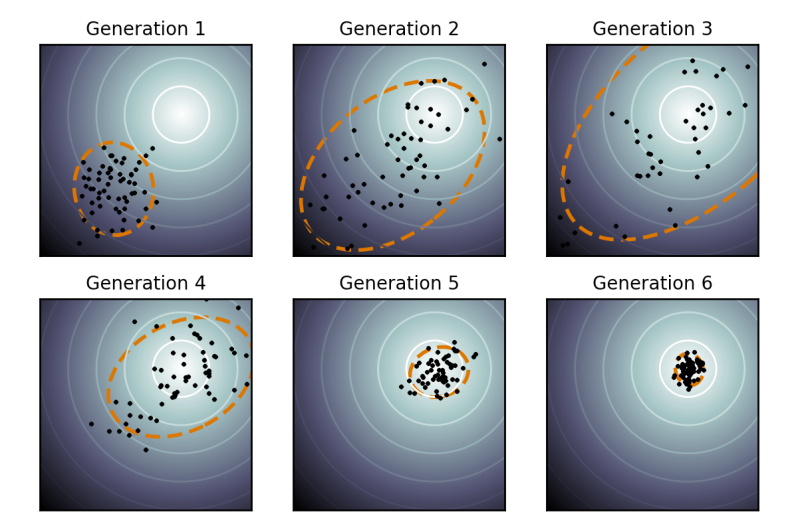 Wikipedia
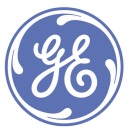 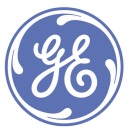 30
CMA-ES
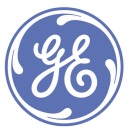 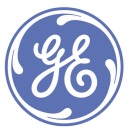 31
MILP
Mixed Integer Linear Programming

Widely used and studied in OR

CPLEX as a very powerful solver

Need to linearize all equations
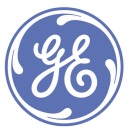 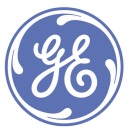 32
MILP Linearization
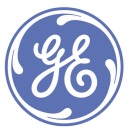 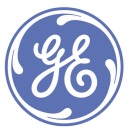 33
Greedy Heuristics
Shift acceleration phases to synchronize with braking phases

Shifting acceleration phases are equivalent to modify dwell times

Improvements computed with electric-based equations
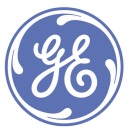 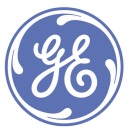 34
[Speaker Notes: Remonter le point 2 sur le transparent précédent]
Algorithm
B
A
Train 1
A
Train 2
A
Train 3
B
A
Train 4
A
B
Train 5
time
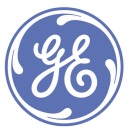 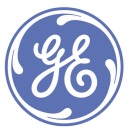 35
Algorithm
1. Choose the first active braking interval of the time horizon
B
A
Train 1
A
Train 2
A
Train 3
B
A
Train 4
A
B
Train 5
time
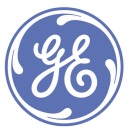 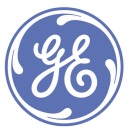 36
Algorithm
2. Shift neighbour acceleration phases and compute energy savings
3. Shift best neighbour and fix both braking and acceleration phases
B
A
Train 1
Savings maximized
A
Train 2
A
Train 3
B
A
Train 4
Max shift
A
B
Train 5
time
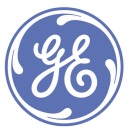 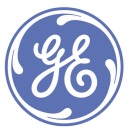 37
Algorithm
3. Shift best neighbour and fix both braking and acceleration phases
B
A
Train 1
A
Train 2
A
Train 3
B
A
Train 4
A
B
Train 5
time
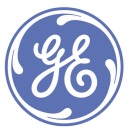 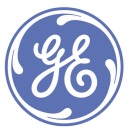 38
Algorithm
1. Choose the first active braking interval of the time horizon
B
A
Train 1
A
Train 2
A
Train 3
B
A
Train 4
A
B
Train 5
time
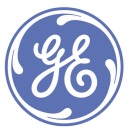 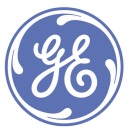 39
Algorithm
2. Shift neighbour acceleration phases and compute energy savings
3. Shift best neighbour and fix both braking and acceleration phases
B
A
Train 1
A
Train 2
A
Train 3
B
A
Train 4
Savings maximized
Max shift
A
B
Train 5
time
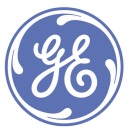 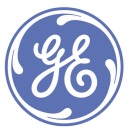 40
Algorithm
3. Shift best neighbour and fix both braking and acceleration phases
B
A
Train 1
A
Train 2
A
Train 3
B
A
Train 4
A
B
Train 5
time
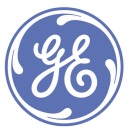 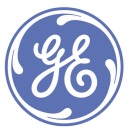 41
[Speaker Notes: Griser les phases déjà utilisées.]
Algorithm example
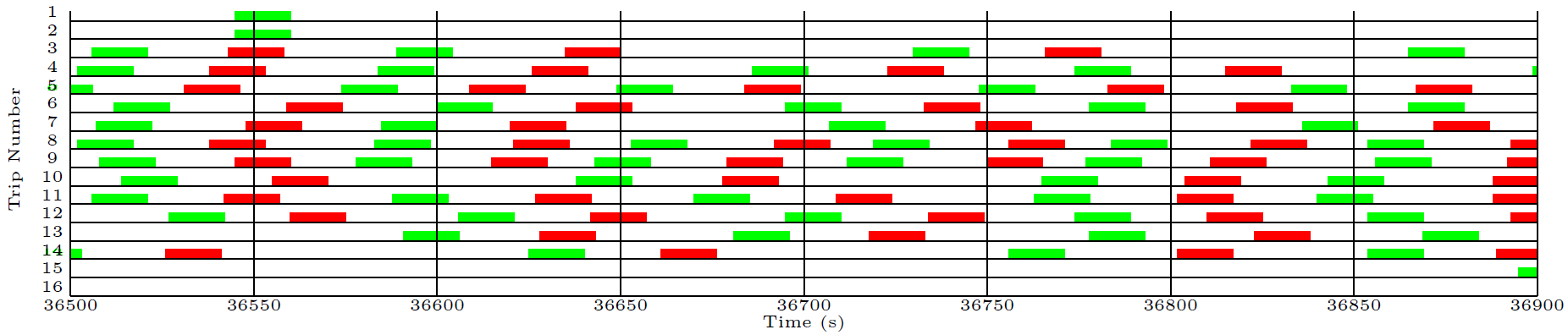 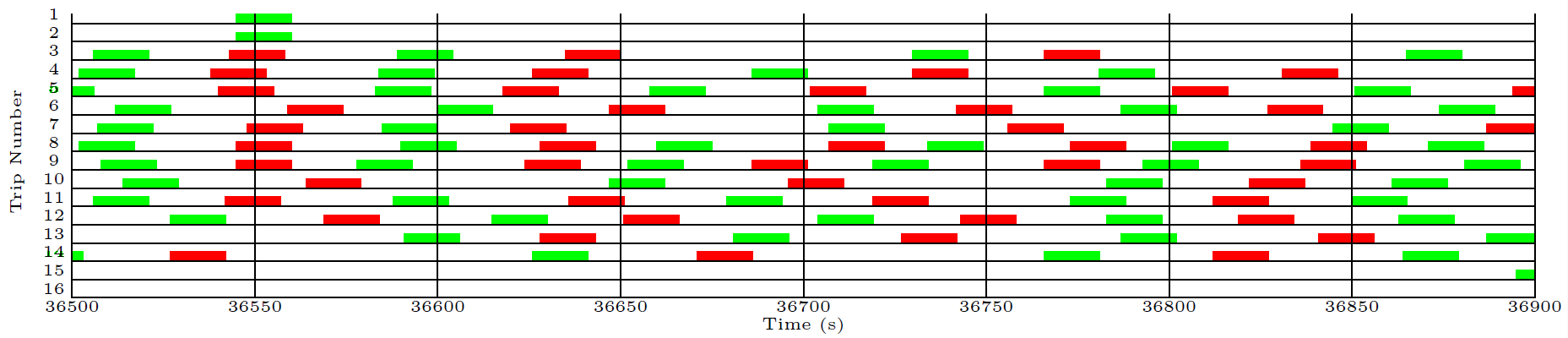 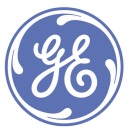 42
Results
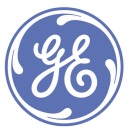 43
Benchmark instances
6 small sample timetables
15 minutes or 60 minutes
Peak or off-peak hour
31 stations, 15~30 metros
Available at http://lifeware.inria.fr/wiki/COR14/Bench
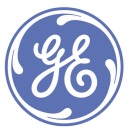 44
CMA-ES vs. Heuristics
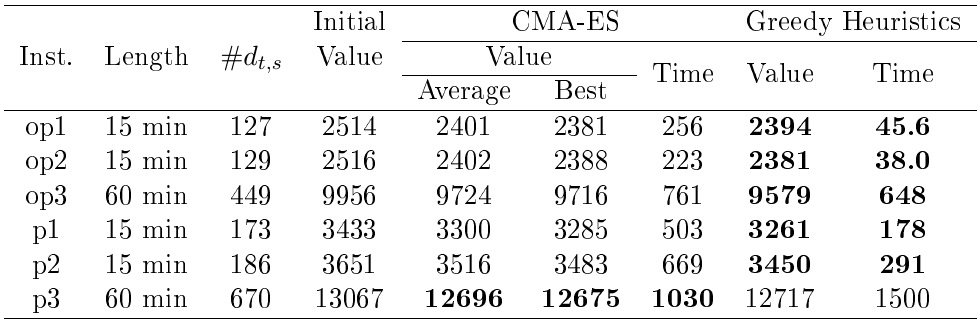 The greedy heuristics outperforms CMA-ES in terms of computation time and objective function on 5 of the 6 benchmark instances
CMA-ES : Covariance Matrix Adaptation Evolution Strategy, Hansen 2006
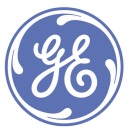 45
[Speaker Notes: « Generic » for CMAES]
CMA-ES vs. Heuristics
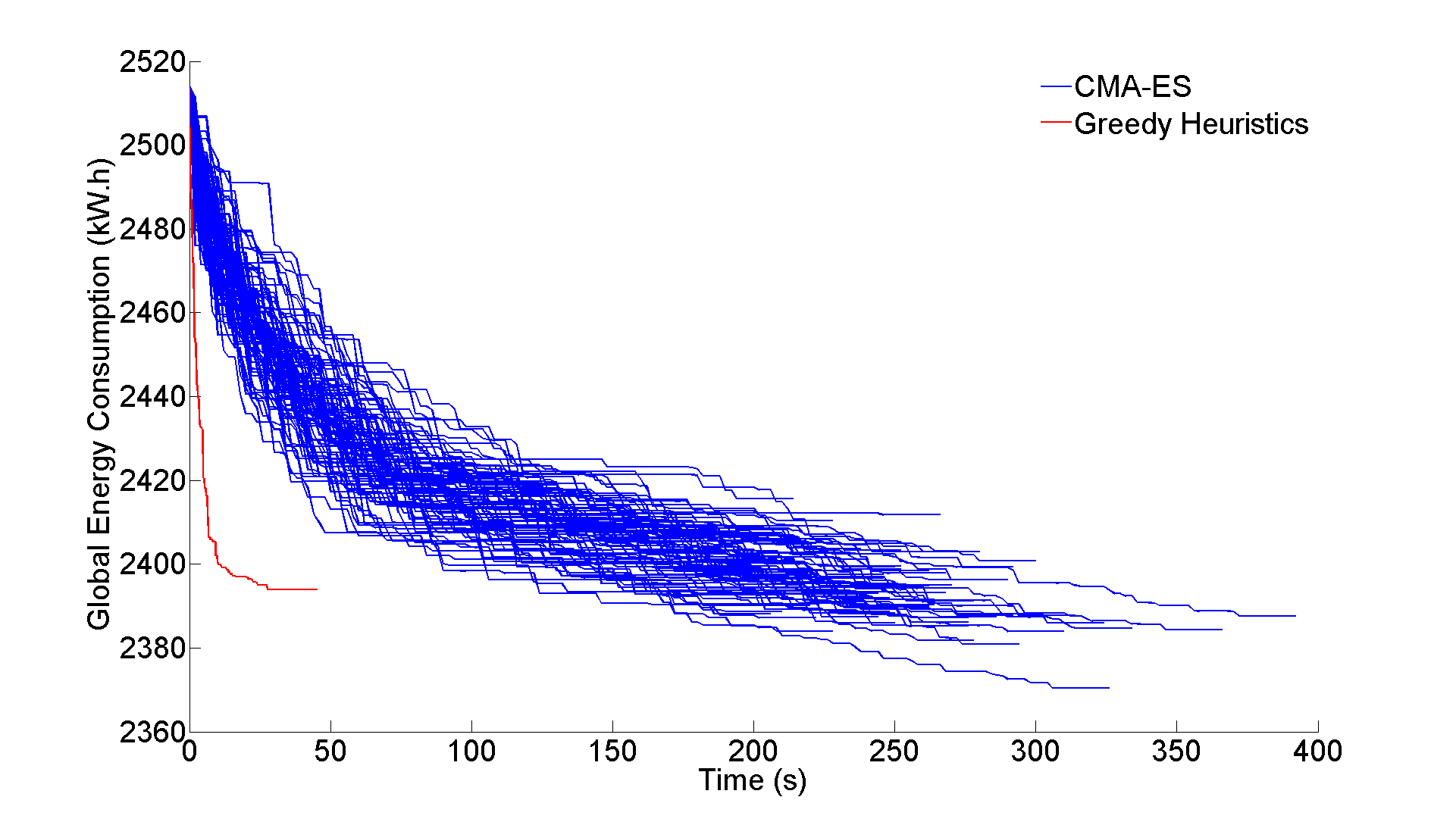 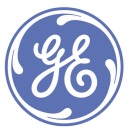 46
[Speaker Notes: « Generic » for CMAES]
MILP linear objective
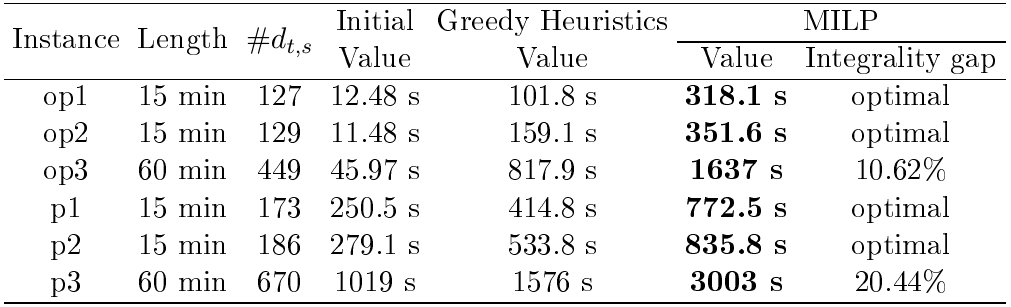 On 4 instances, CPLEX finds the optimum.
On all 6 instances, CPLEX outperforms the greedy heuristics, on the overlapping times objective function
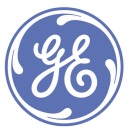 47
[Speaker Notes: « Generic » for CMAES]
MILP vs. Heuristics
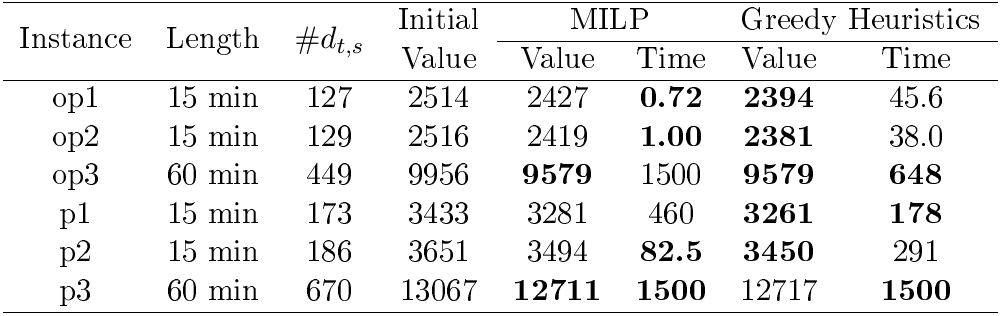 But comparing the real objective function, the heuristics does better on 5 instances.
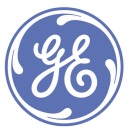 48
[Speaker Notes: « Generic » for CMAES]
Robustness
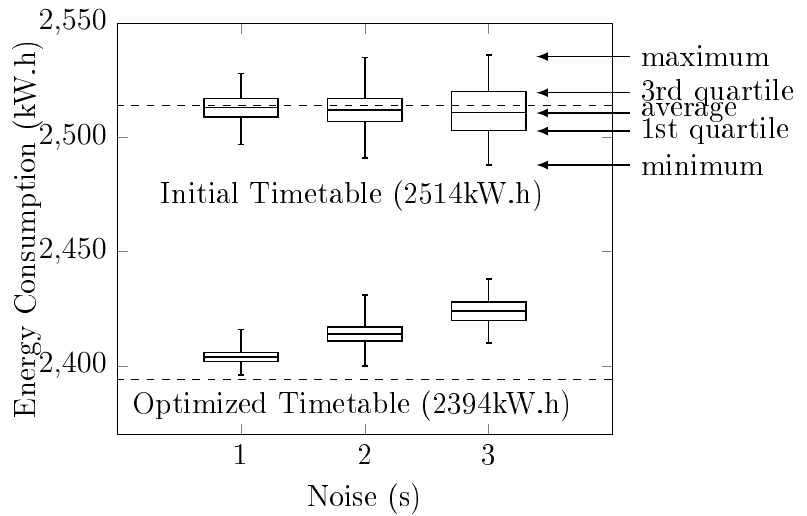 Adding noise on variables show that output solutions still save energy even with 3 seconds noises
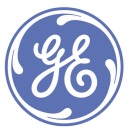 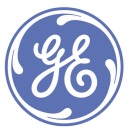 49
[Speaker Notes: « Generic » for CMAES]
Highest gains
on peak hours
Full Timetable
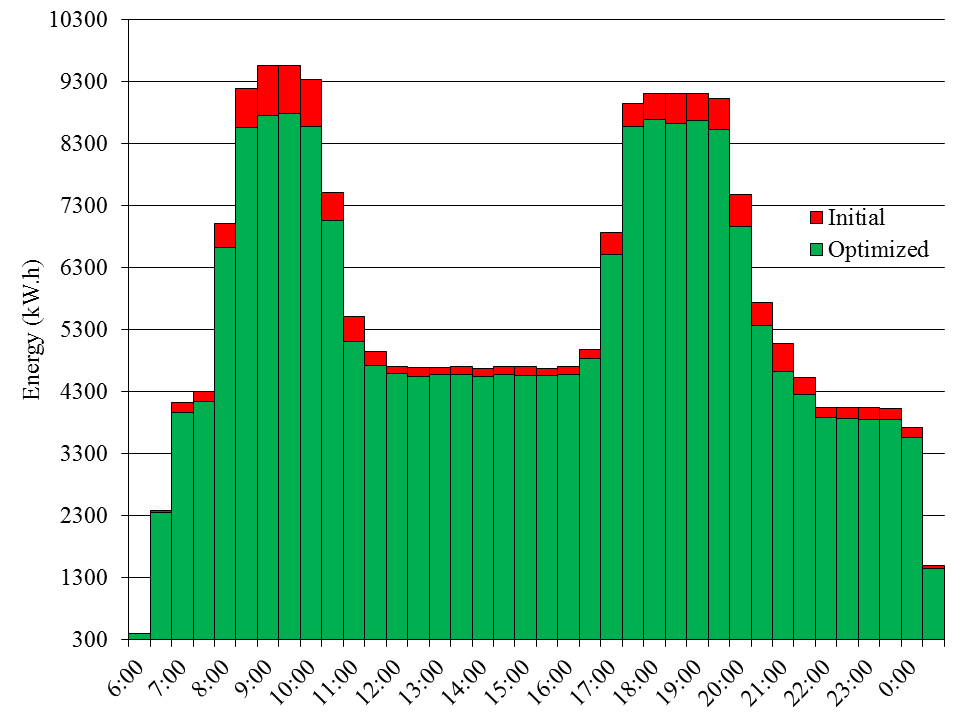 5.1 % savings
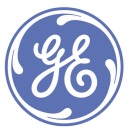 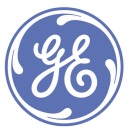 50
[Speaker Notes: « Generic » for CMAES]
Take Home Messages
Classification of timetable energy optimization problems
Fast and accurate evaluation of the timetable energy consumption
Greedy dedicated heuristic fast and effective for offline and online optimization
Current work on timetable creation from scratch
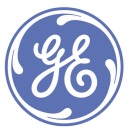 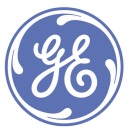 51